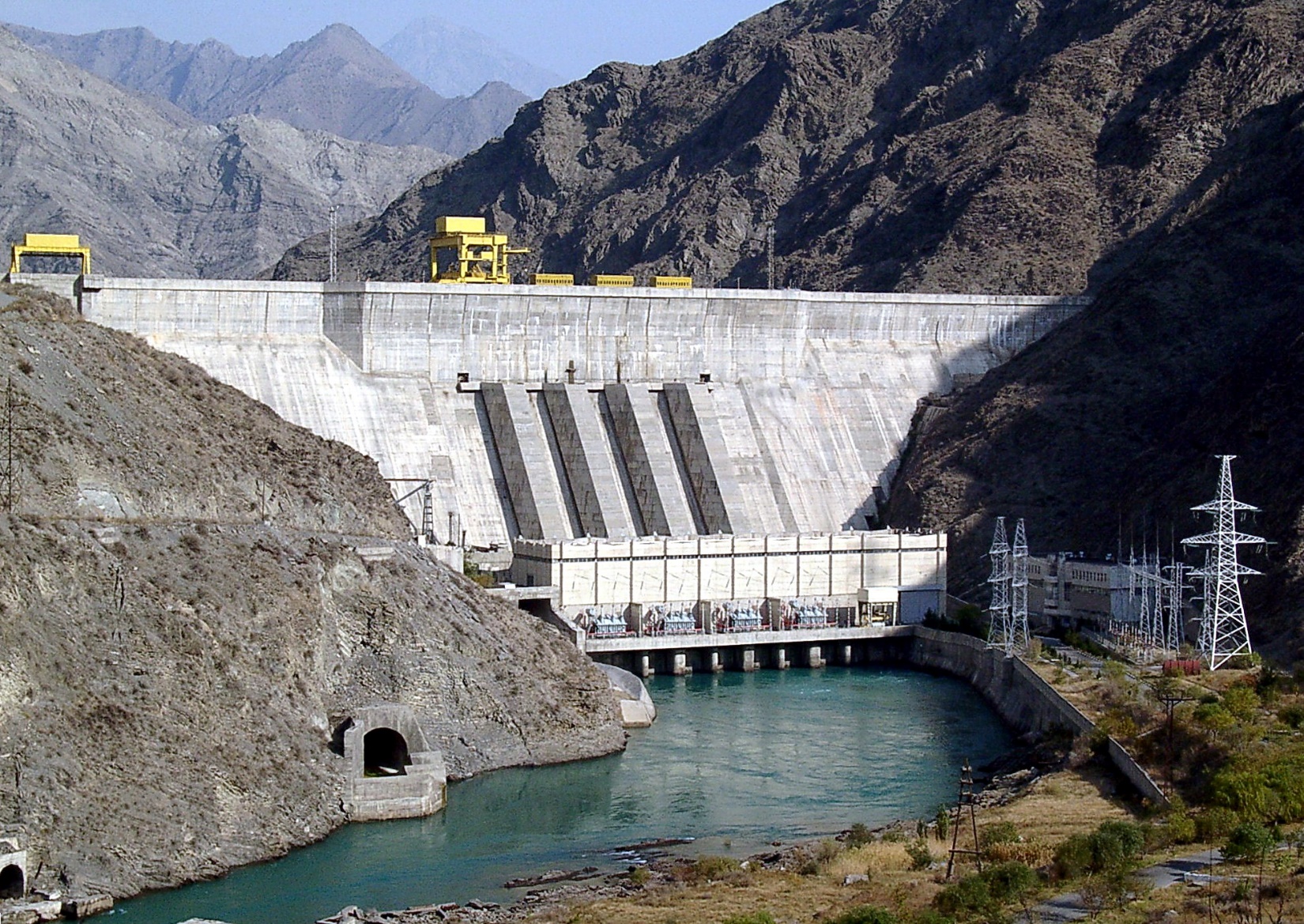 CONSTRUCTION OF KAZARMAN
 CASCADE HPP
Key facts 

Brief information: 

Kazarman cascade is located on the river Naryn between Alabuga and Kokomeren rivers’ inflow.

Initiator: Cabinet of Ministers of the Kyrgyz Republic

Location: Jalal-Abad region

Project cost: 2 billion USD

Construction time: 7 years
Construction infrastructure: 


The existing 155 km-long national highway provides access from the Naryn zone to the cities of Osh and Jalal-Abad.
Construction of an alternative North-South road has recently begun in this area.

Precipitation - 303 mm per year.
Total indicators for the cascade:

Installed capacity - 1 160 MW
Electricity generation - 4661.6 million kWh